2016 SRF National Workshop:  The Future of Green BondsHenry Shilling, Senior Vice President, Environmental, Social & Governancehenry.shilling@moodys.com
31 October 2016
1
Agenda
Green bonds trends and developments
Where’s the beef?
Moody’s Green Bond Assessment (GBA)
Appendix
2
Green Bonds Trends and Developments
3
Green Bond Market 2007 – 30 September 2016
Green Bond Issuance Volume Per Year (except YTD 2016)
Total green bond issuance in 2016 is poised to exceed $80 billion.
Change YoY
# of Deals:
2007

1
2008
-50%
1
2009
125%
4
2010
344%
56
2011
-70%
32
2012
158%
23
2013
255%
48
2014
233%
141
2015
16%
195
2016
4
Green Bond Market 2015
2015 Volume by Geography
2015 Volume by Sector
2015 Volume by Rating Category
5
Green Bond Market 2015
Use of Proceeds Snapshot - 4th Q 2015
Top Project Categories
Renewable Energy
Energy Efficiency 
Clean Water
Clean Transportation
6
Green Bonds Issuance in the Municipal Finance Sector
7
Cumulative Green Bonds Issuance 2007 – September 2016
US public finance (PF) transactions
8
10 Largest Public Finance Issuers 2007 – September 2016
9
10 Largest Public Finance Issuers by Project Type
10
Green Bonds Principles (GBP) – External Review
Source:  Green Bond Principles (GBP)
11
Where’s the Beef?
12
13
Moody’s Green Bond Assessment (GBA)
14
Green Bonds Assessment (GBA) Overview
Green Bonds
Initiative & Motivation
Green bonds are no different than conventional bonds, except that bond proceeds are earmarked for  environmentally beneficial projects.
Issued by corporations, financial institutions, development banks, sub-sovereign, US public finance, and in form of structured transactions.
About $163.6 billion issued to-date (9/30/2016).
One leg of Moody’s ESG initiative.
Role for Moody’s in promoting further disclosure and transparency and set a standard for green bond issuances across sectors and geographies.
Meet needs of issuers and investors. 
First NRSO to offer GBA.
Process
GBA Assessment
Requested assessment.
Publicly available information, supplemented by issuer provided input.
Issuer interaction.
Committee process; PR and green bond report disseminated.
Annual refresh or in line with issuer’s reporting cycle on use of proceeds.
Forward looking opinion of the relative effectiveness of an issuer’s approach to managing, administering, allocating  proceeds to and reporting on environmental projects financed with green bond proceeds.
Five key factors analyzed, using a scorecard.
Grades range from GB1-GB5.
15
GBA Assessment Factors/Weights
*Applies to unit within the issuer that oversees green bond program
16
Assignment of GBA Assessments
17
Appendix
18
Assessment Factors 1, 3, 4 and 5/Sub-Factors
19
Assessment Factor 2 Use of Proceeds (40%)
20
Green Bonds Assessment Scorecard
Explanation
Each of the five factors is scored on a scale from 1 to 5. 
For factors 1, 3, 4, and 5, scoring is based on the number of sub-factors for which the stated criteria is satisfied.  
For example, in order to achieve a factor score of 1 the criteria for all five sub-factors must be satisfied.  In the same way, in order to achieve a score of 2, four of the five sub-factors must be satisfied, etc.  In contrast, scoring for factor 2 is based on qualitative and quantitative gradations that are shown in the scorecard.
21
Green Bonds Assessment Scorecard
The numerical score for each factor is multiplied by the weight for that factor with the results then summed to produce a composite weighted-factor score 
The composite weighted factor score is then mapped back to an overall score using the legend above
Due to its over-arching importance, scores of 4 and 5 in the Use of Proceeds factor will cap the scorecard outcome and will generally cap the GBA grade at the corresponding levels, i.e. GB4 and GB5.
22
GBA Scorecard Illustration
23
GBA Scale and Definitions
24
Green Bonds Assessment Process
Initial assessment:  Relevant governing documentation, regulatory filings, issuer reports and presentations, if any, as well as all other publicly available information. Also, direct engagement and dialogue with the issuer. 
The combined inputs are used to evaluate the transaction, via a scorecard.
GB grade will be assigned by Committee.
GBA will be disseminated publicly via a press release distributed through various newswire services. 
This is followed by the publication of a GBA Report that will also be available to investors on Moodys.com.
Assessment may be refreshed periodically to take into consideration the application of proceeds, reported progress against the initial plans for investments and their environmental impacts, and continuing issuer disclosures.
25
Moody’s Green Bonds Topic Page
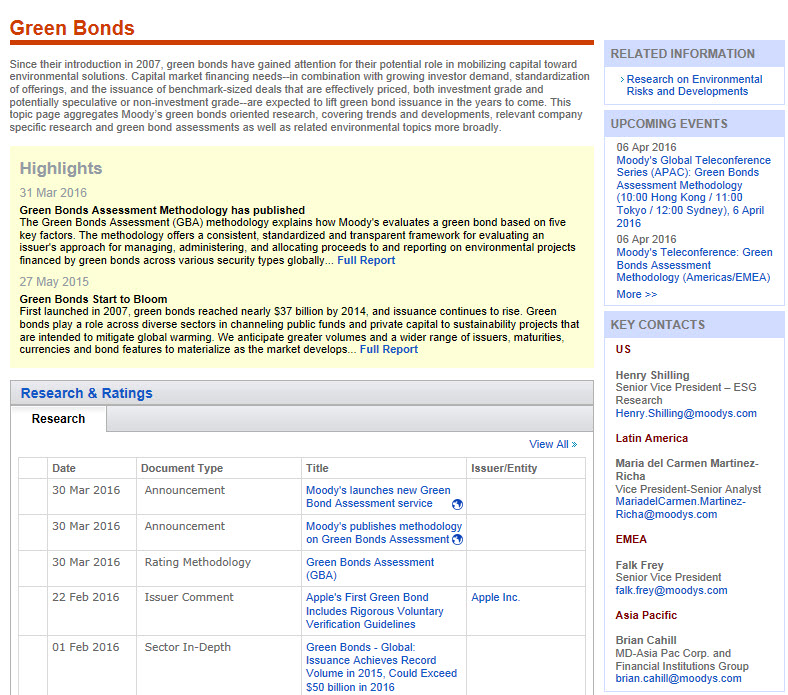 26
© 2016 Moody’s Corporation, Moody’s Investors Service, Inc., Moody’s Analytics, Inc. and/or their licensors and affiliates (collectively, “MOODY’S”). All rights reserved. 
CREDIT RATINGS ISSUED BY MOODY'S INVESTORS SERVICE, INC. AND ITS RATINGS AFFILIATES (“MIS”) ARE MOODY’S CURRENT OPINIONS OF THE RELATIVE FUTURE CREDIT RISK OF ENTITIES, CREDIT COMMITMENTS, OR DEBT OR DEBT-LIKE SECURITIES, AND CREDIT RATINGS AND RESEARCH PUBLICATIONS PUBLISHED BY MOODY’S (“MOODY’S PUBLICATIONS”) MAY INCLUDE MOODY’S CURRENT OPINIONS OF THE RELATIVE FUTURE CREDIT RISK OF ENTITIES, CREDIT COMMITMENTS, OR DEBT OR DEBT-LIKE SECURITIES. MOODY’S DEFINES CREDIT RISK AS THE RISK THAT AN ENTITY MAY NOT MEET ITS CONTRACTUAL, FINANCIAL OBLIGATIONS AS THEY COME DUE AND ANY ESTIMATED FINANCIAL LOSS IN THE EVENT OF DEFAULT. CREDIT RATINGS DO NOT ADDRESS ANY OTHER RISK, INCLUDING BUT NOT LIMITED TO: LIQUIDITY RISK, MARKET VALUE RISK, OR PRICE VOLATILITY. CREDIT RATINGS AND MOODY’S OPINIONS INCLUDED IN MOODY’S PUBLICATIONS ARE NOT STATEMENTS OF CURRENT OR HISTORICAL FACT. MOODY’S PUBLICATIONS MAY ALSO INCLUDE QUANTITATIVE MODEL-BASED ESTIMATES OF CREDIT RISK AND RELATED OPINIONS OR COMMENTARY PUBLISHED BY MOODY’S ANALYTICS, INC. CREDIT RATINGS AND MOODY’S PUBLICATIONS DO NOT CONSTITUTE OR PROVIDE INVESTMENT OR FINANCIAL ADVICE, AND CREDIT RATINGS AND MOODY’S PUBLICATIONS ARE NOT AND DO NOT PROVIDE RECOMMENDATIONS TO PURCHASE, SELL, OR HOLD PARTICULAR SECURITIES. NEITHER CREDIT RATINGS NOR MOODY’S PUBLICATIONS COMMENT ON THE SUITABILITY OF AN INVESTMENT FOR ANY PARTICULAR INVESTOR. MOODY’S ISSUES ITS CREDIT RATINGS AND PUBLISHES MOODY’S PUBLICATIONS WITH THE EXPECTATION AND UNDERSTANDING THAT EACH INVESTOR WILL, WITH DUE CARE, MAKE ITS OWN STUDY AND EVALUATION OF EACH SECURITY THAT IS UNDER CONSIDERATION FOR PURCHASE, HOLDING, OR SALE. 
MOODY’S CREDIT RATINGS AND MOODY’S PUBLICATIONS ARE NOT INTENDED FOR USE BY RETAIL INVESTORS AND IT WOULD BE RECKLESS AND INAPPROPRIATE FOR RETAIL INVESTORS TO USE MOODY’S CREDIT RATINGS OR MOODY’S PUBLICATIONS WHEN MAKING AN INVESTMENT DECISION. IF IN DOUBT YOU SHOULD CONTACT YOUR FINANCIAL OR OTHER PROFESSIONAL ADVISER.
ALL INFORMATION CONTAINED HEREIN IS PROTECTED BY LAW, INCLUDING BUT NOT LIMITED TO, COPYRIGHT LAW, AND NONE OF SUCH INFORMATION MAY BE COPIED OR OTHERWISE REPRODUCED, REPACKAGED, FURTHER TRANSMITTED, TRANSFERRED, DISSEMINATED, REDISTRIBUTED OR RESOLD, OR STORED FOR SUBSEQUENT USE FOR ANY SUCH PURPOSE, IN WHOLE OR IN PART, IN ANY FORM OR MANNER OR BY ANY MEANS WHATSOEVER, BY ANY PERSON WITHOUT MOODY’S PRIOR WRITTEN CONSENT. 
All information contained herein is obtained by MOODY’S from sources believed by it to be accurate and reliable. Because of the possibility of human or mechanical error as well as other factors, however, all information contained herein is provided “AS IS” without warranty of any kind. MOODY'S adopts all necessary measures so that the information it uses in assigning a credit rating is of sufficient quality and from sources MOODY'S considers to be reliable including, when appropriate, independent third-party sources. However, MOODY’S is not an auditor and cannot in every instance independently verify or validate information received in the rating process or in preparing the Moody’s Publications. 
To the extent permitted by law, MOODY’S and its directors, officers, employees, agents, representatives, licensors and suppliers disclaim liability to any person or entity for any indirect, special, consequential, or incidental losses or damages whatsoever arising from or in connection with the information contained herein or the use of or inability to use any such information, even if MOODY’S or any of its directors, officers, employees, agents, representatives, licensors or suppliers is advised in advance of the possibility of such losses or damages, including but not limited to: (a) any loss of present or prospective profits or (b) any loss or damage arising where the relevant financial instrument is not the subject of a particular credit rating assigned by MOODY’S.
To the extent permitted by law, MOODY’S and its directors, officers, employees, agents, representatives, licensors and suppliers disclaim liability for any direct or compensatory losses or damages caused to any person or entity, including but not limited to by any negligence (but excluding fraud, willful misconduct or any other type of liability that, for the avoidance of doubt, by law cannot be excluded) on the part of, or any contingency within or beyond the control of, MOODY’S or any of its directors, officers, employees, agents, representatives, licensors or suppliers, arising from or in connection with the information contained herein or the use of or inability to use any such information.
NO WARRANTY, EXPRESS OR IMPLIED, AS TO THE ACCURACY, TIMELINESS, COMPLETENESS, MERCHANTABILITY OR FITNESS FOR ANY PARTICULAR PURPOSE OF ANY SUCH RATING OR OTHER OPINION OR INFORMATION IS GIVEN OR MADE BY MOODY’S IN ANY FORM OR MANNER WHATSOEVER.
Moody’s Investors Service, Inc., a wholly-owned credit rating agency subsidiary of Moody’s Corporation (“MCO”), hereby discloses that most issuers of debt securities (including corporate and municipal bonds, debentures, notes and commercial paper) and preferred stock rated by Moody’s Investors Service, Inc. have, prior to assignment of any rating, agreed to pay to Moody’s Investors Service, Inc. for appraisal and rating services rendered by it fees ranging from $1,500 to approximately $2,500,000. MCO and MIS also maintain policies and procedures to address the independence of MIS’s ratings and rating processes. Information regarding certain affiliations that may exist between directors of MCO and rated entities, and between entities who hold ratings from MIS and have also publicly reported to the SEC an ownership interest in MCO of more than 5%, is posted annually at www.moodys.com under the heading “Investor Relations — Corporate Governance — Director and Shareholder Affiliation Policy.”
Additional terms for Australia only: Any publication into Australia of this document is pursuant to the Australian Financial Services License of MOODY’S affiliate, Moody’s Investors Service Pty Limited ABN 61 003 399 657AFSL 336969 and/or Moody’s Analytics Australia Pty Ltd ABN 94 105 136 972 AFSL 383569 (as applicable). This document is intended to be provided only to “wholesale clients” within the meaning of section 761G of the Corporations Act 2001. By continuing to access this document from within Australia, you represent to MOODY’S that you are, or are accessing the document as a representative of, a “wholesale client” and that neither you nor the entity you represent will directly or indirectly disseminate this document or its contents to “retail clients” within the meaning of section 761G of the Corporations Act 2001. 
MOODY’S credit rating is an opinion as to the creditworthiness of a debt obligation of the issuer, not on the equity securities of the issuer or any form of security that is available to retail investors. It would be reckless and inappropriate for retail investors to use MOODY’S credit ratings or publications when making an investment decision. If in doubt you should contact your financial or other professional adviser.
Additional terms for Japan only: Moody's Japan K.K. (“MJKK”) is a wholly-owned credit rating agency subsidiary of Moody's Group Japan G.K., which is wholly-owned by Moody’s Overseas Holdings Inc., a wholly-owned subsidiary of MCO. Moody’s SF Japan K.K. (“MSFJ”) is a wholly-owned credit rating agency subsidiary of MJKK. MSFJ is not a Nationally Recognized Statistical Rating Organization (“NRSRO”). Therefore, credit ratings assigned by MSFJ are Non-NRSRO Credit Ratings. Non-NRSRO Credit Ratings are assigned by an entity that is not a NRSRO and, consequently, the rated obligation will not qualify for certain types of treatment under U.S. laws. MJKK and MSFJ are credit rating agencies registered with the Japan Financial Services Agency and their registration numbers are FSA Commissioner (Ratings) No. 2 and 3 respectively.
MJKK or MSFJ (as applicable) hereby disclose that most issuers of debt securities (including corporate and municipal bonds, debentures, notes and commercial paper) and preferred stock rated by MJKK or MSFJ (as applicable) have, prior to assignment of any rating, agreed to pay to MJKK or MSFJ (as applicable) for appraisal and rating services rendered by it fees ranging from JPY200,000 to approximately JPY350,000,000.
MJKK and MSFJ also maintain policies and procedures to address Japanese regulatory requirements.
27